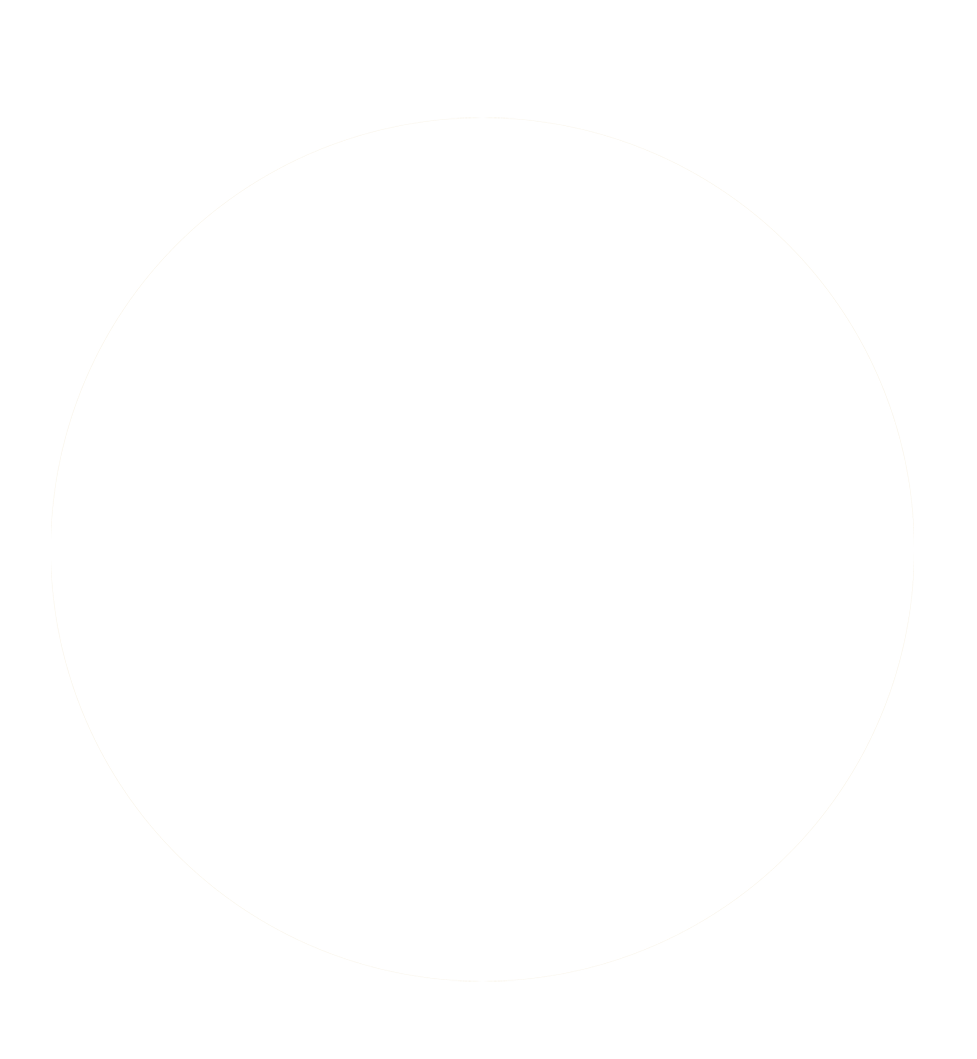 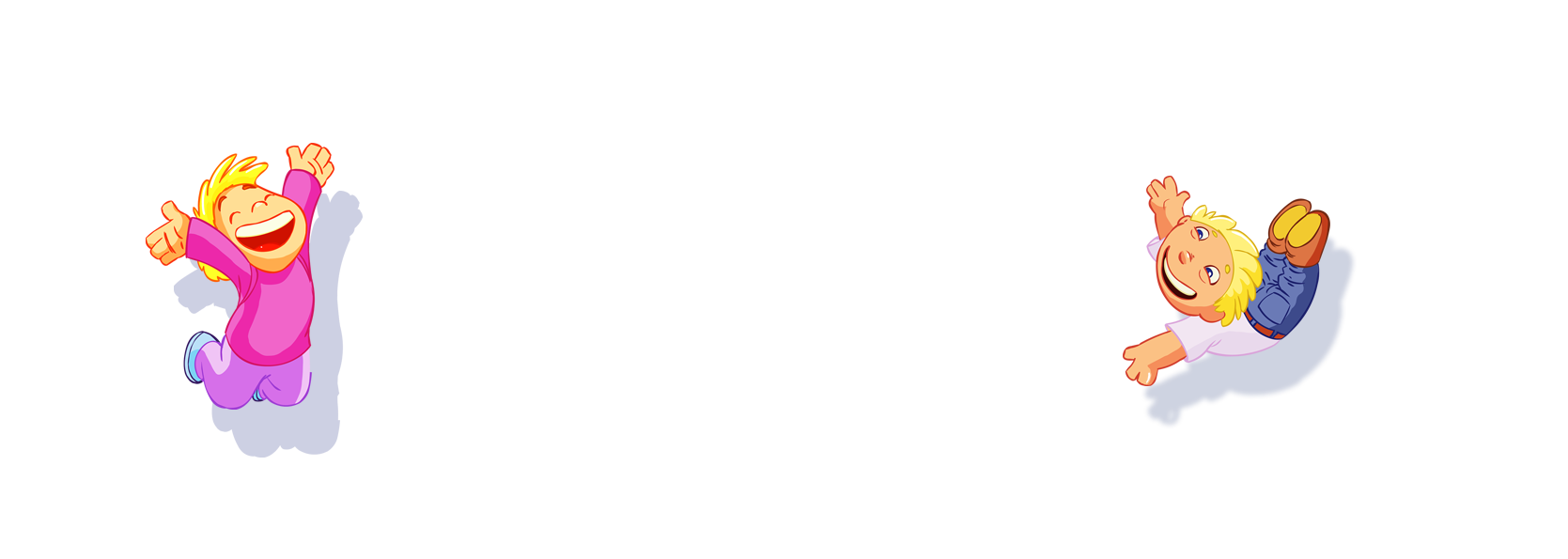 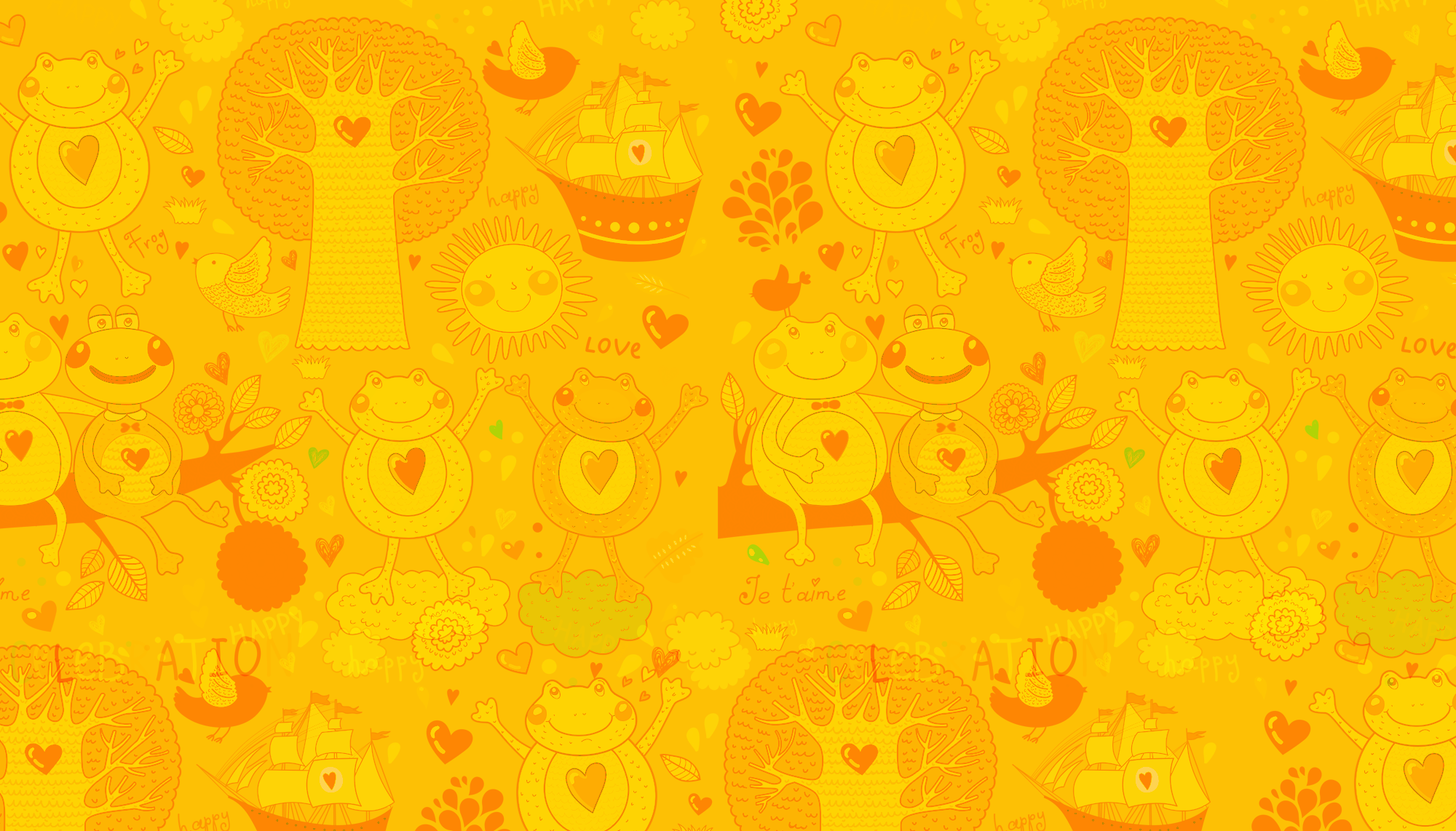 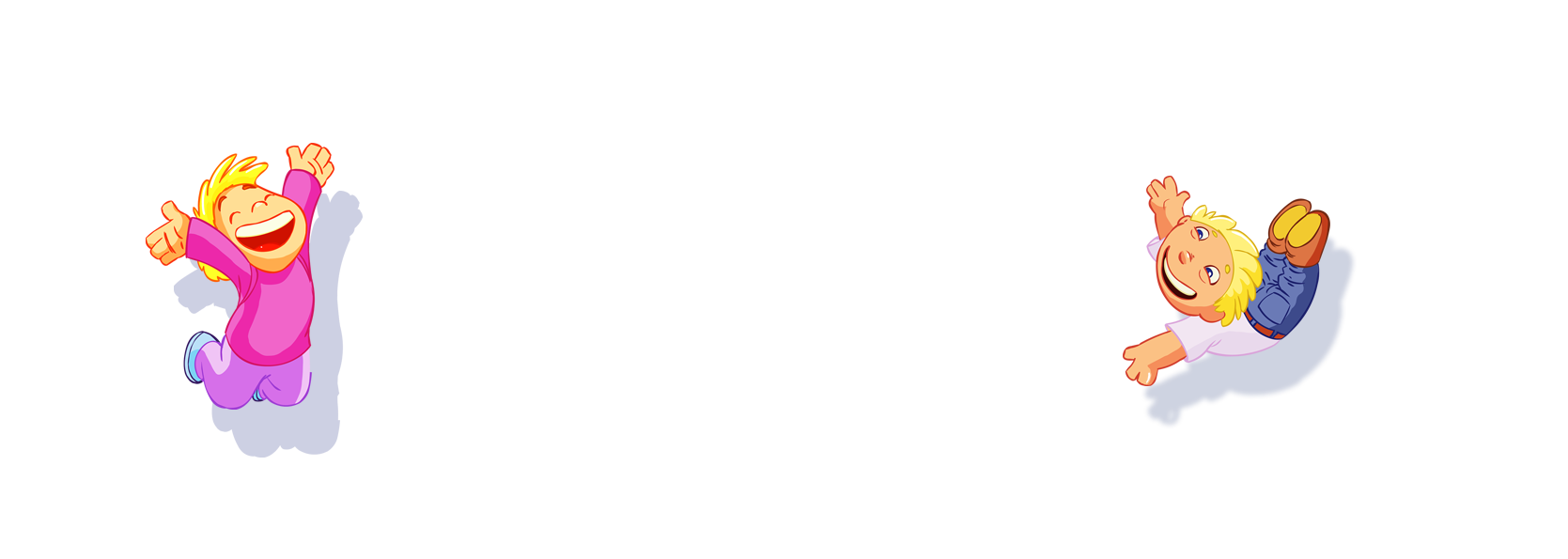 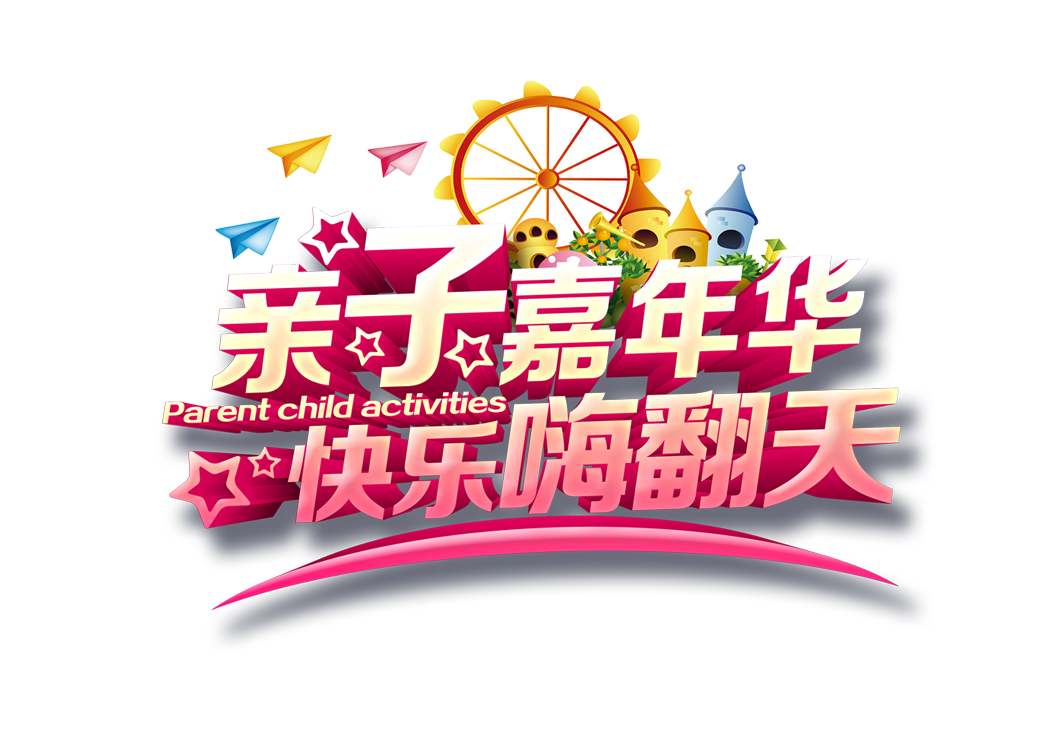 CHÀO MỪNG CÁC CON ĐẾN VỚI TIẾT
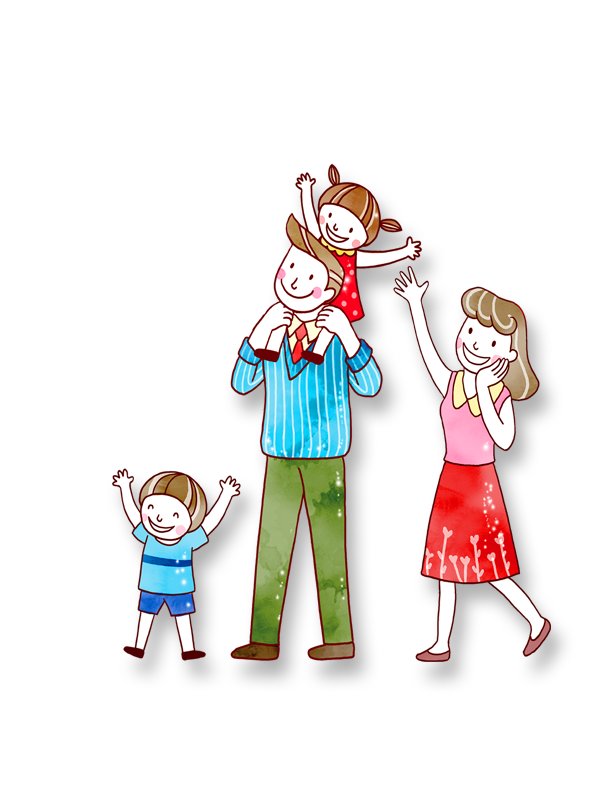 TIẾNG VIỆT
BÀI 65: ÔN TẬP VÀ KỂ CHUYỆN
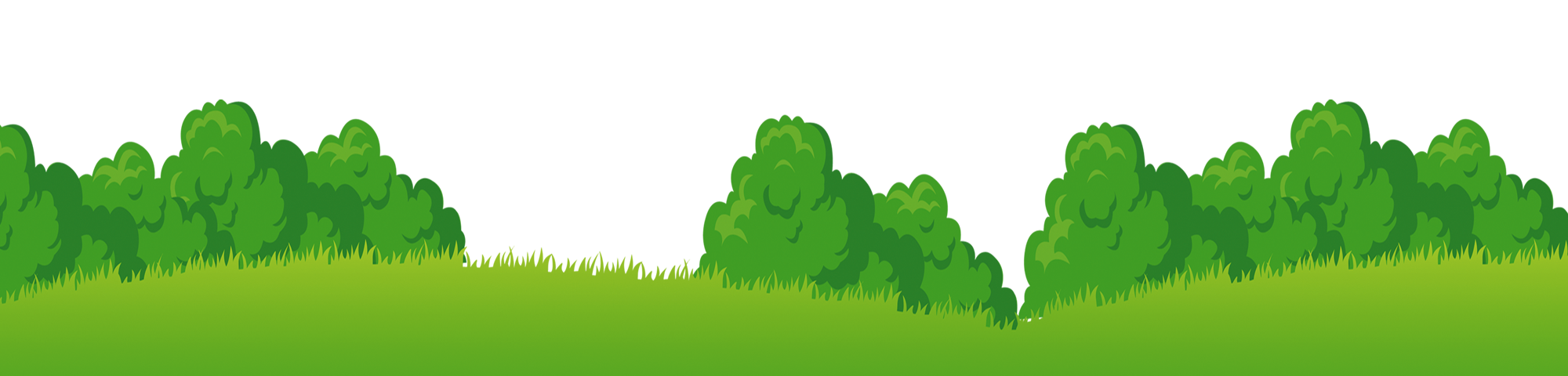 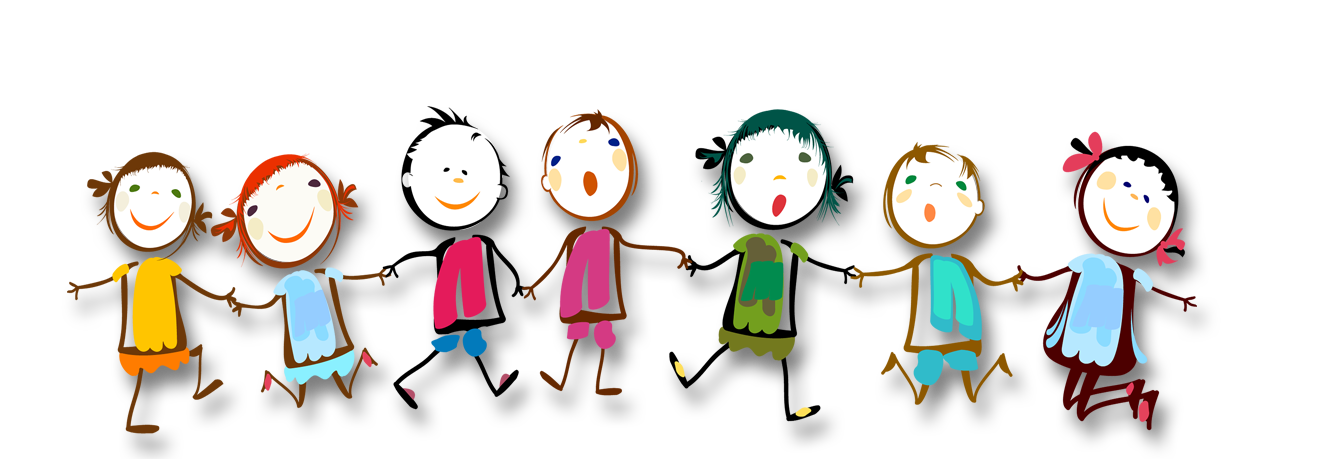 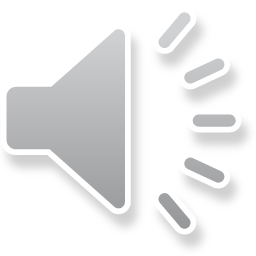 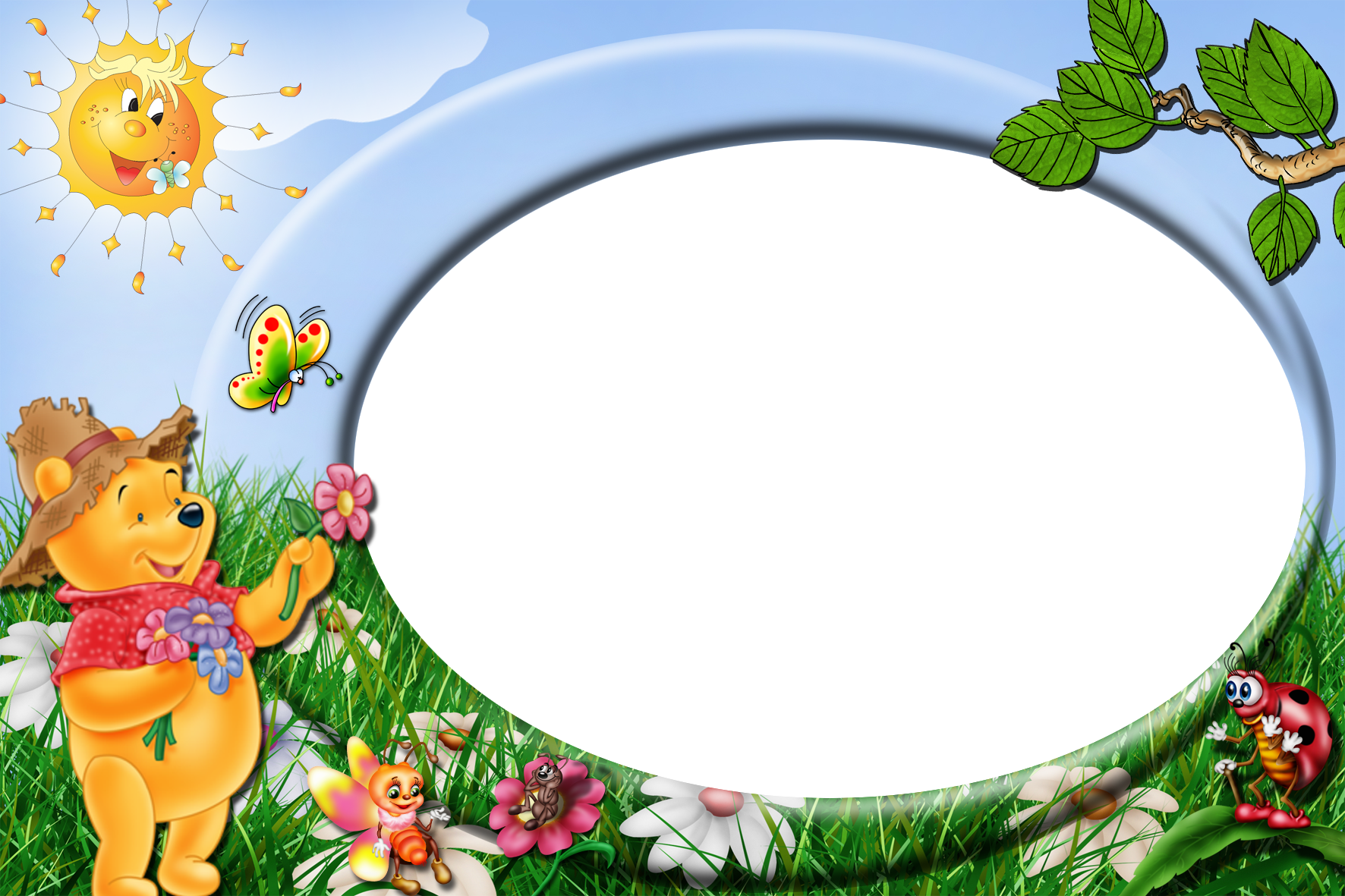 TIẾT 1
1
Đọc
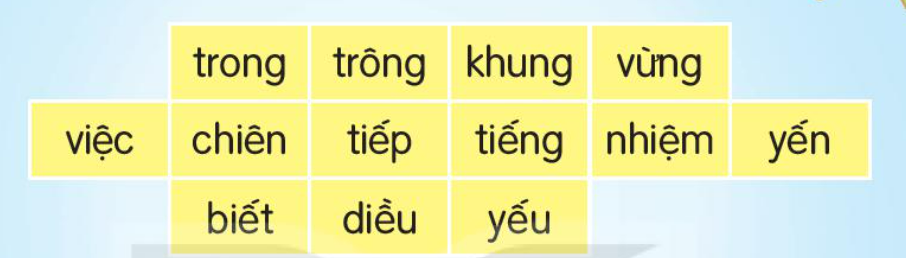 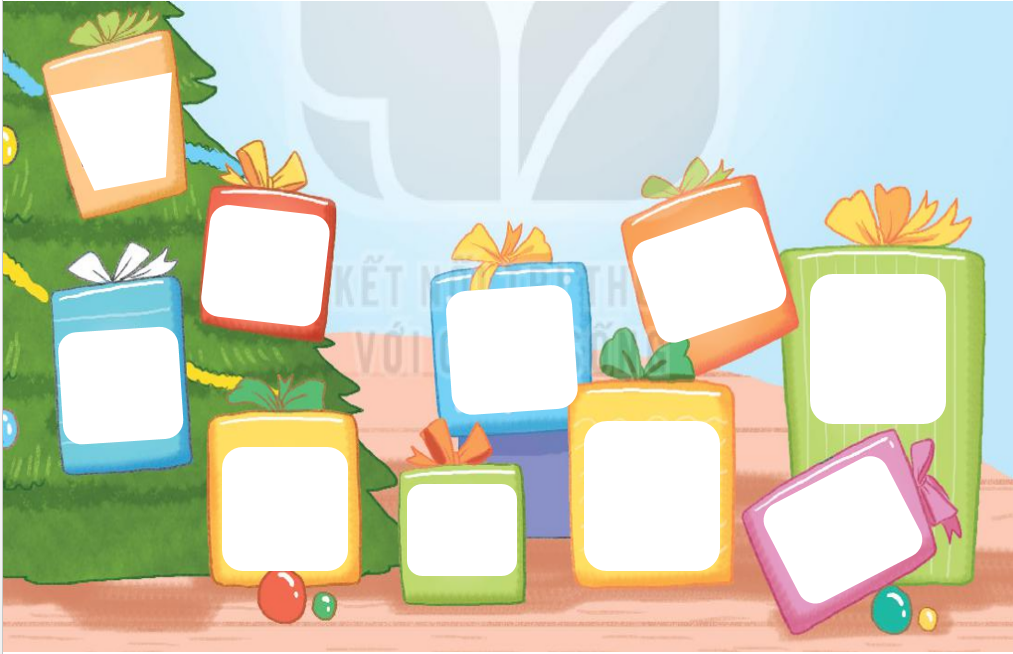 1
Đọc
xung 
phong
hieåu
bieát
yeân tónh
tieáng 
troáng
yeâu 
meán
xanh 
bieác
khieâm 
toán
truøng 
ñieäp
rong 
bieån
khu 
röøng
1
Đọc
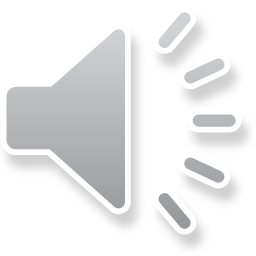 Traùi ñaát cuûa chuùng ta voâ cuøng roäng lôùn. Nuùi röøng truøng ñieäp. Ñoàng xanh bao la. Baàu trôøi cao roäng. Bieån caû meânh moâng. Söï soáng khoâng ngöøng sinh soâi, naûy nôû. Chuùng ta caàn bieát yeâu quyù, giöõ gìn vaø baûo veä söï soáng treân traùi ñaát naøy.
1
Đọc
Traùi ñaát cuûa chuùng ta voâ cuøng roäng lôùn. Nuùi röøng truøng ñieäp. Ñoàng xanh bao la. Baàu trôøi cao roäng. Bieån caû meânh moâng. Söï soáng khoâng ngöøng sinh soâi, naûy nôû. Chuùng ta caàn bieát yeâu quyù, giöõ gìn vaø baûo veä söï soáng treân traùi ñaát naøy.
1
2
3
4
5
6
7
1
Đọc
Traùi ñaát cuûa chuùng ta voâ cuøng roäng lôùn.
1
Đọc
Traùi ñaát cuûa chuùng ta voâ cuøng roäng lôùn. Nuùi röøng truøng ñieäp. Ñoàng xanh bao la.
1
Đọc
Traùi ñaát cuûa chuùng ta voâ cuøng roäng lôùn. Nuùi röøng truøng ñieäp. Ñoàng xanh bao la. Baàu trôøi cao roäng. Bieån caû meânh moâng.
1
Đọc
Traùi ñaát cuûa chuùng ta voâ cuøng roäng lôùn. Nuùi röøng truøng ñieäp. Ñoàng xanh bao la. Baàu trôøi cao roäng. Bieån caû meânh moâng. Söï soáng khoâng ngöøng sinh soâi, naûy nôû.
1
Đọc
Traùi ñaát cuûa chuùng ta voâ cuøng roäng lôùn. Nuùi röøng truøng ñieäp. Ñoàng xanh bao la. Baàu trôøi cao roäng. Bieån caû meânh moâng. Söï soáng khoâng ngöøng sinh soâi, naûy nôû. Chuùng ta caàn bieát yeâu quyù, giöõ gìn vaø baûo veä söï soáng treân traùi ñaát naøy.
1
Đọc
Traùi ñaát cuûa chuùng ta voâ cuøng roäng lôùn. Nuùi röøng truøng ñieäp. Ñoàng xanh bao la. Baàu trôøi cao roäng. Bieån caû meânh moâng. Söï soáng khoâng ngöøng sinh soâi, naûy nôû. Chuùng ta caàn bieát yeâu quyù, giöõ gìn vaø baûo veä söï soáng treân traùi ñaát naøy.
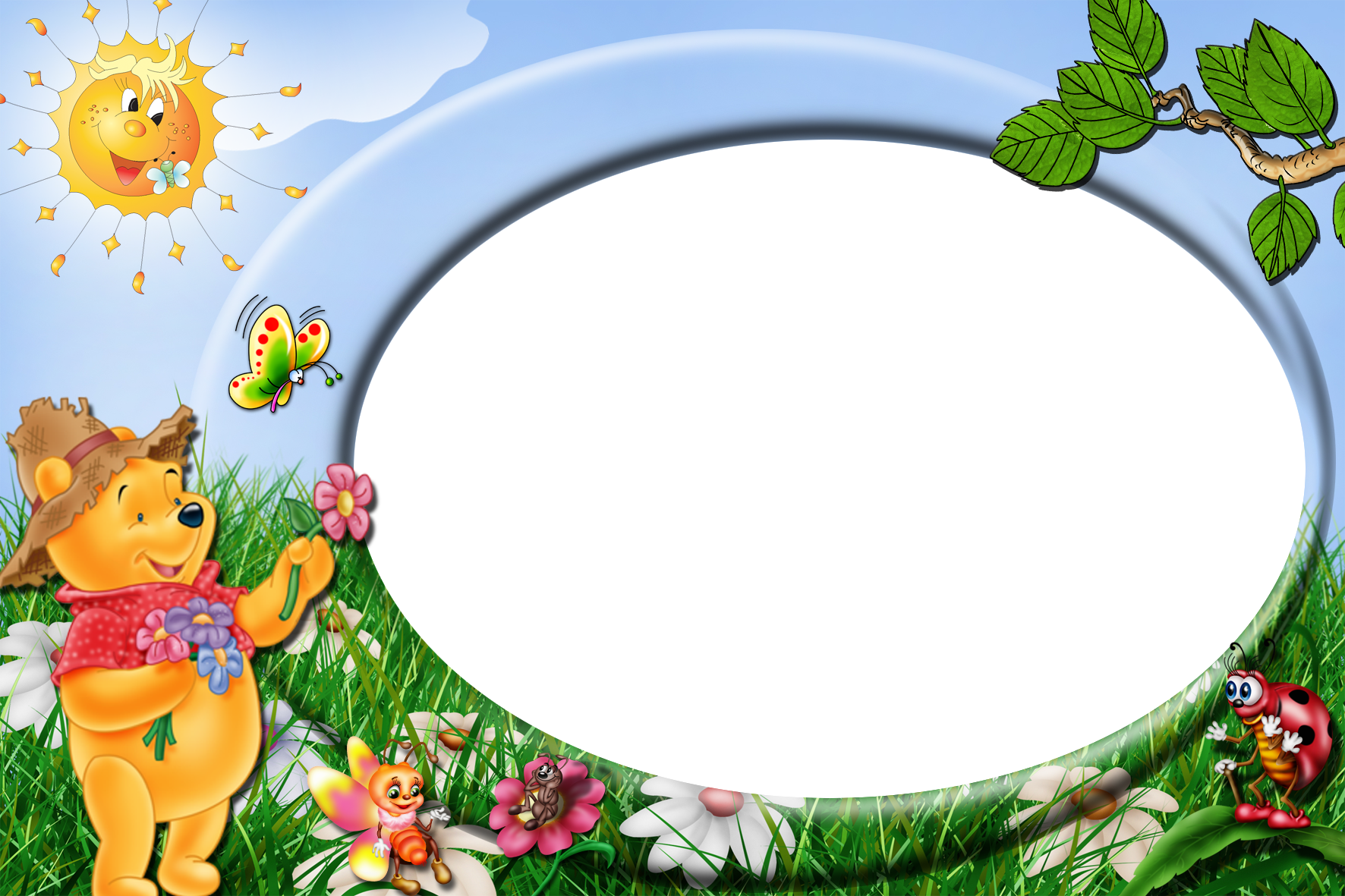 TIẾT 2
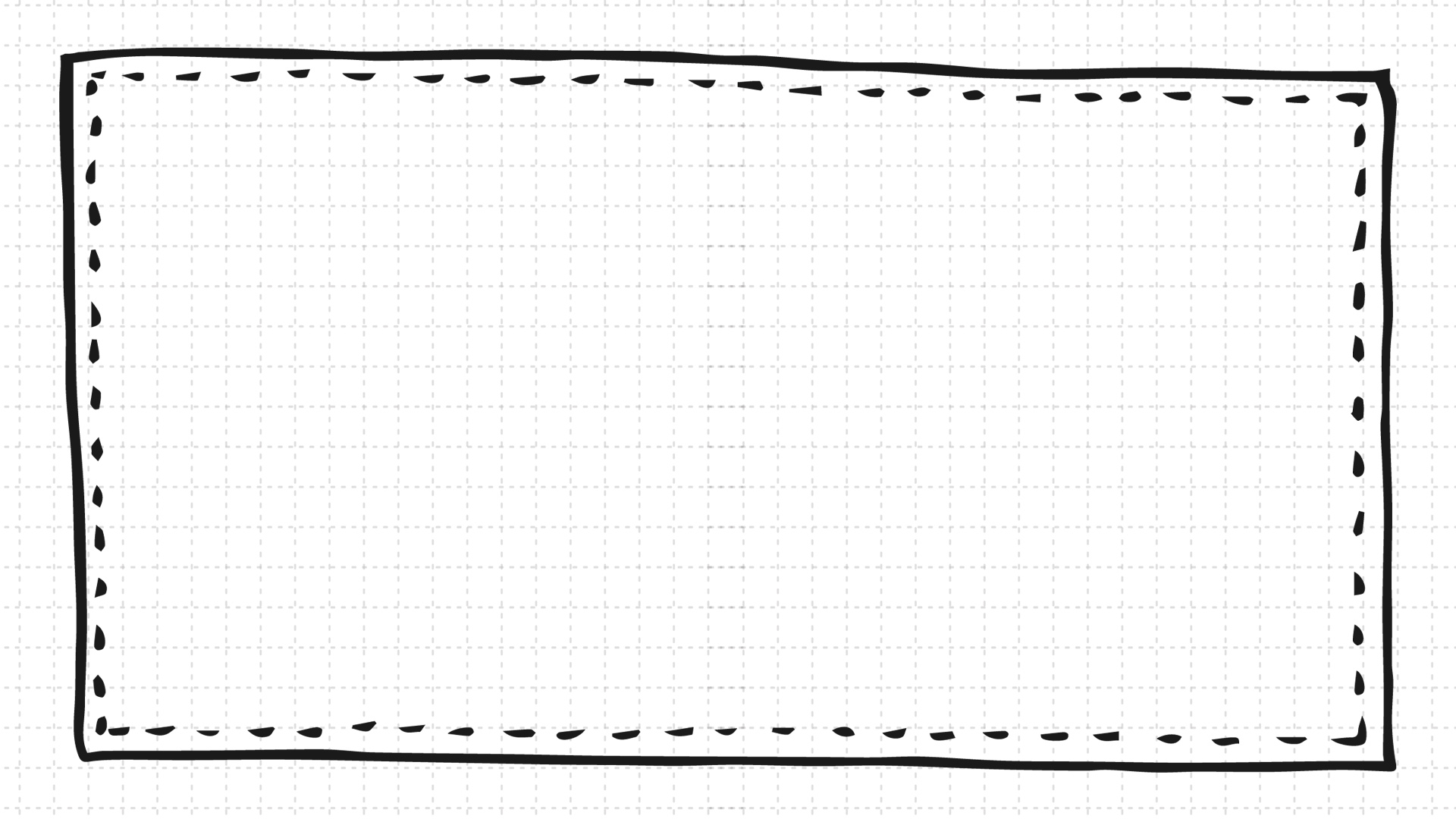 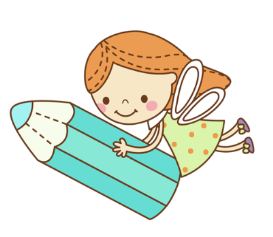 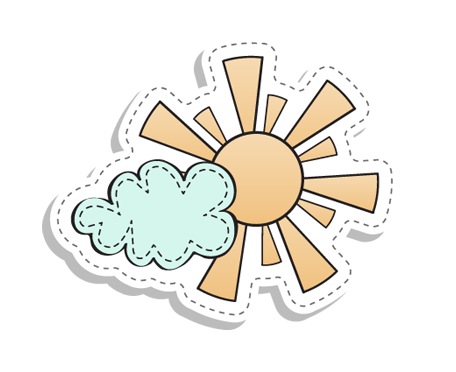 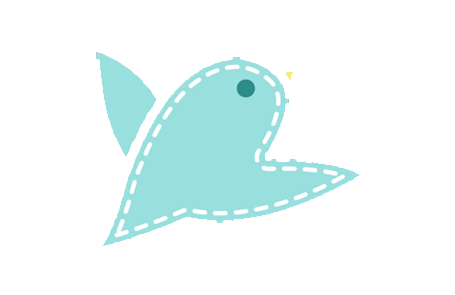 Kể chuyện
Löûa, möa vaø con hoå hung haêng
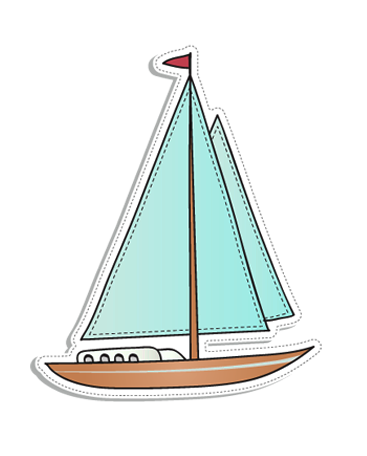 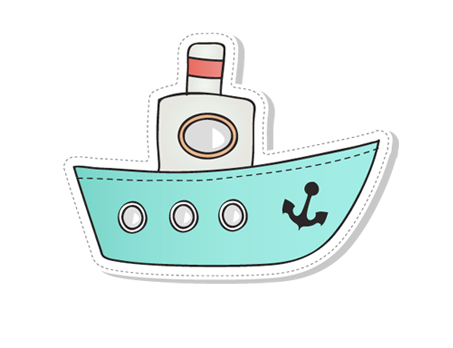 Gaëp “con vaät laï”, hổ liền quát to:
Ngươi là con vật gì? Sao ngươi thấy ta mà không cúi chào hả?
Gaëp “con vaät laï”, hoå laøm gì?
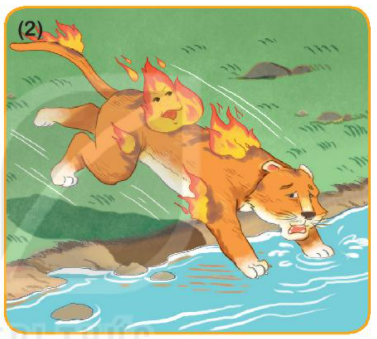 Vì hoå lao vaøo löûa
Vì sao hoå bò seùm loâng?
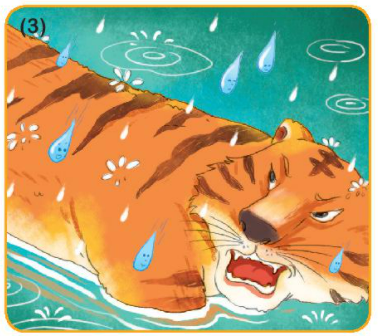 Hoå töôûng möa laøm gì?
Hoå töôûng möa neùm soûi vaøo löng hoå.
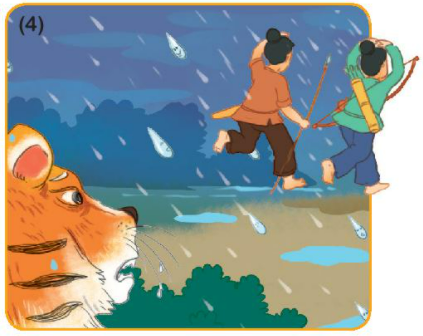 Thoaùt naïn, hoå töï thaáy xaáu hoå, töø ñoù hoå khoâng coøn tính hung haêng nhö tröôùc nöõa.
Thoaùt naïn, hoå theá naøo?
Löûa, möa vaø con hoå hung haêng
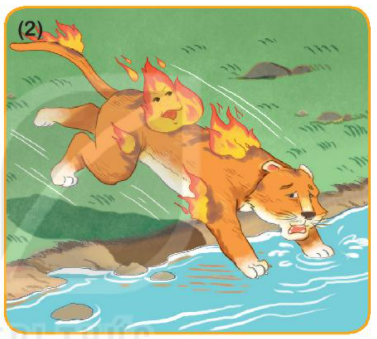 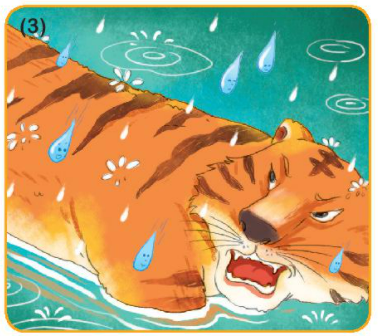 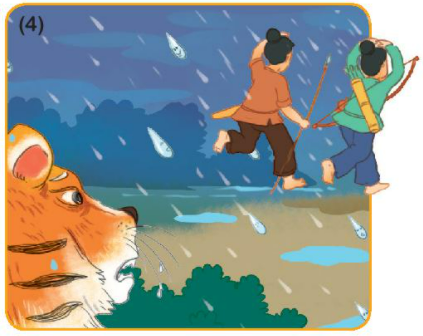 2
Viết
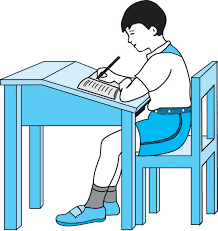 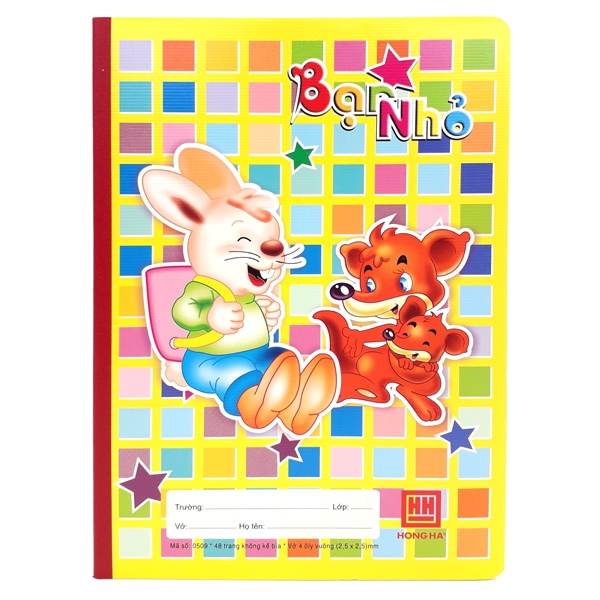 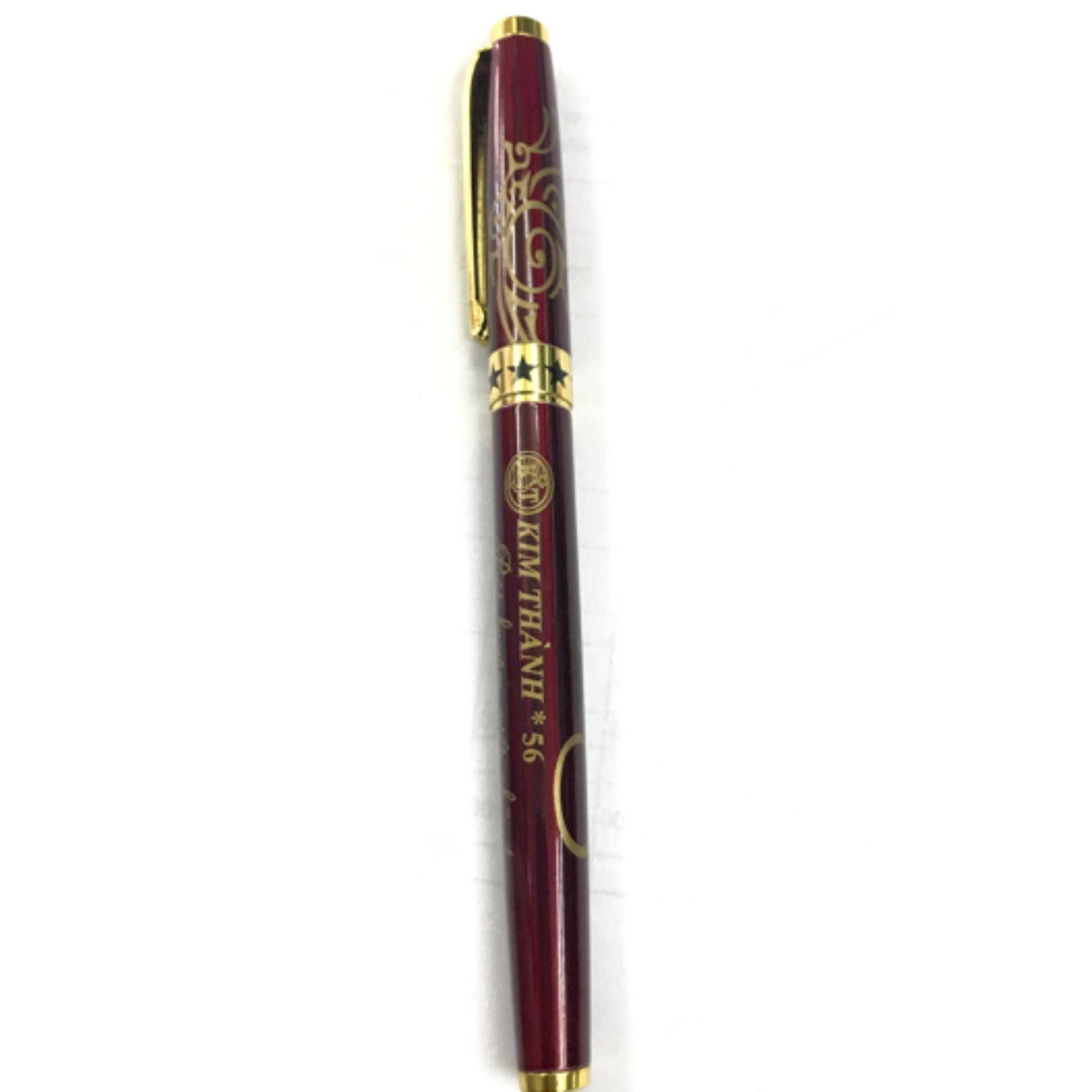